Workforce Innovation and Opportunity Act Orientación
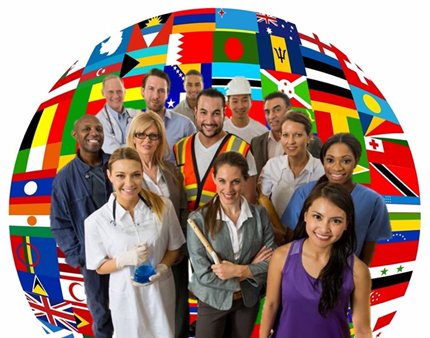 El Propósito De Esta Orientación
¿Que es Workforce Connection?
¿Que ofrece Workforce Connection?
¿Como puede obtener acceso a los servicios de Workforce Connection?
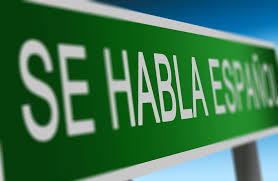 ¿ Que es nuestro Trabajo?
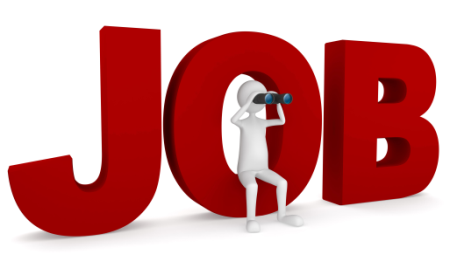 Nuestro Trabajo es ayudarle a prepararse para una profesión!
No somos una Agencia para Empleo.

      El mercado de empleo es mas competitivo que nunca–	
Nuestros servicios le daran las herramientas para:
Ser un mejor candidato 
Conducir una busqueda de empleo mas eficiente, la cual le ayudara a conseguir el empleo deseado

HECHO: La unica persona que puede conseguir y mantener un empleo es USTED.
3
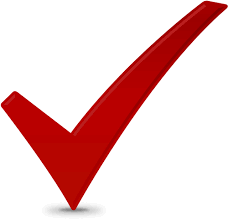 Es tiempo de ver la Realidad
La realidad en el mercado de empleo…

Hecho:	Usted es responsable de buscar su propio trabajo
Hecho:   La economia continua cambiando
Hecho: 	Usted esta compitiendo con candidatos que tienen mas educación 	o experiencia
Hecho: 	30,000 personas en el condado de Fresno estan buscando trabajo en 	este momento (no es facil competir)
Hecho: 	Los trabajos y profesiones que se retubieron por muchos años ya no 	existen - los trabajos de ahora requiren el uso de la tecnologia (por 	ejemplo; habilidad para utilizar la computadora)
Hecho: 	Muchos de ustedes tendran que buscar trabajo en otras ocupaciones 	o industrias
Hecho: 	Mas y mas empleadores requiren que los aplicantes tengan algun tipo 	de certificado, diploma, o licensia
4
¿ Que es Workforce Connection?
Está diseñado para que los solicitantes de empleo en el Condado de Fresno puedan ayudarse de manera más efectiva y eficaz.
Explore los recursos a través de nuestros Cinco (5) centros de ventanilla única en el condado de Fresno.
Facilita la conexión a las agencias asociadas
Agencias en Colaboración
State of California Employment Development Department (EDD)
State Center Community College District
West Hills Community College District (WHCCD)
State Center Adult Education Consortium
Fresno City and Fresno County Housing Authorities
Fresno County Department of Social Services (DSS)                                                                                                                                                
Fresno Economic Opportunity Commission (EOC)
State of California Department of Rehabilitation (DOR)
6
[Speaker Notes: By bringing these agencies together, you, our valued customer will be able to receive the assistance you need.]
¿ Que ofrece Workforce Connection?
De acuerdo a las necesidades de cada Individuo:
Asistencia para obtener una Carrera Basica
Referencias para Agencias Comunitarias
Servicios Individualizados para una Profesión
Entrenamiento Vocacional
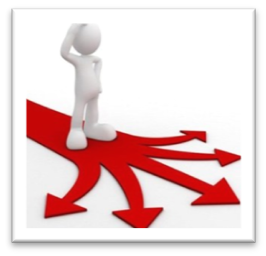 Actividades en el Centro de RecursosServicios Auto-dirigidos
Anuncios de empleo
Acceso a internet
CalJOBS
Sección clasificada del Fresno Bee
Teléfonos para llamar a los empleadores
“Fax” para mandar resumen/currículum
Maquina para hacer copias
Información del Mercado de Empleo
Acceso a recursos comunitarios
Escribir un resumen/currículum
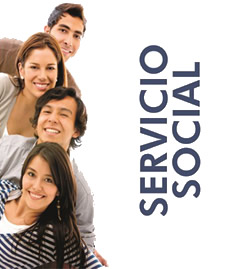 Aula de Recursos Computadora
Los siguientes son algunos de los recursos disponibles en la computadora, diseñados para ayudarle a encontrar trabajo o obtener acceso a otros recursos:
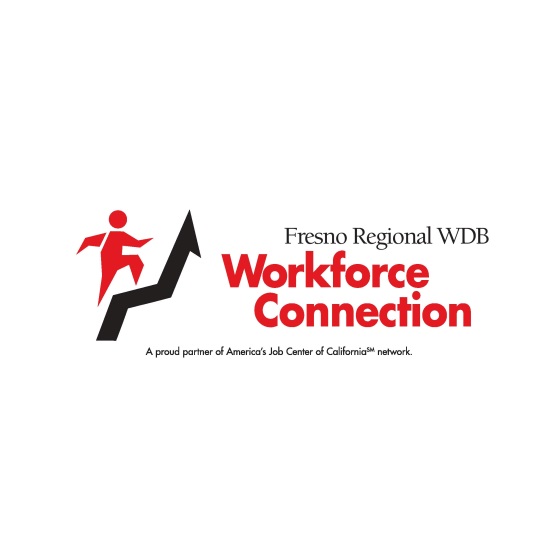 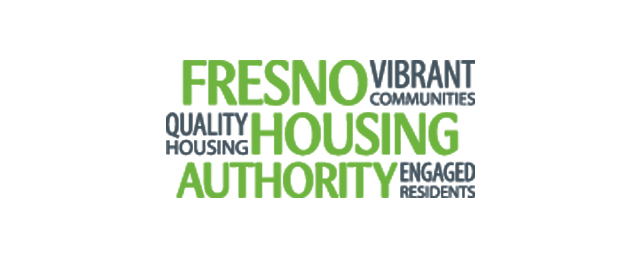 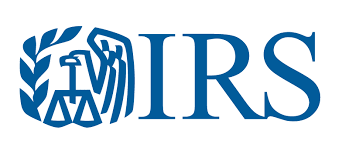 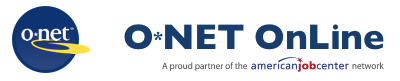 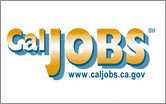 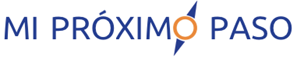 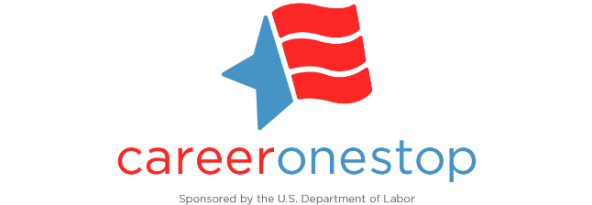 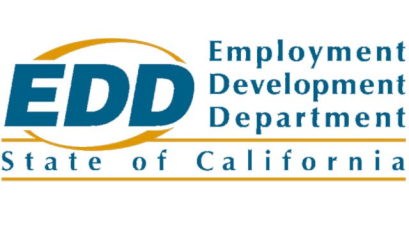 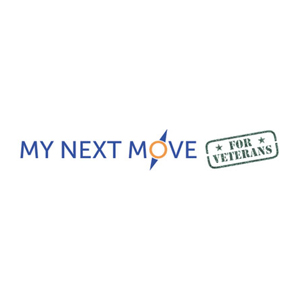 9
[Speaker Notes: Staff is available to assist you in the resource room if you have questions.

Note to Presenter:  You may customize slide to add  links available in your service area.]
Guías Para Las Actividades Del Centro De Recursos
HORAS DEL CENTRO DE RECURSOS: 
Lunes a Viernes 8:00AM - 5:00PM
Favor de arreglar el cuidado de sus niños antes de asistir a su cita
Cuidado de niños esta disponible entre 8:00AM - 5:00PM (Hay un limite de una hora por visita)
El Uso de su Tarjeta de Acceso es requerido para recibir los servicios apropiados (Tarjeta de Inscripción)
No se permite bebidas o comida
Jóvenes memores de 14 años de edad NO son permitidos en el Centro de Recursos
Código de Vestimenta
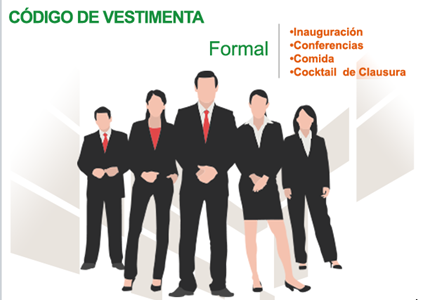 Todos los Solicitantes de Empleo deben cumplir con el Código de Vestimenta de Workforce Connection en la Sala de Recursos y durante la participación en los Servicios de Carrera Individualizados.
Si su atuendo no es apropiado es posible que le pidan que se vaya.
Workforce Connection es un entorno empresarial y nuestro enfoque es proporcionarle las herramientas para obtener empleo, por esta razón queremos asegurarnos que usted está vestido apropiadamente.
Usted puede tener la oportunidad de entrevistar con empleadores potenciales. No pierda la oportunidad de dar una primera buena impresión.
11
[Speaker Notes: Presenter to  review the Dress Code in orientation.

You will be required to  dress appropriately during your participation in the program. You should dress professionally  at all times.]
Hoja de Interés
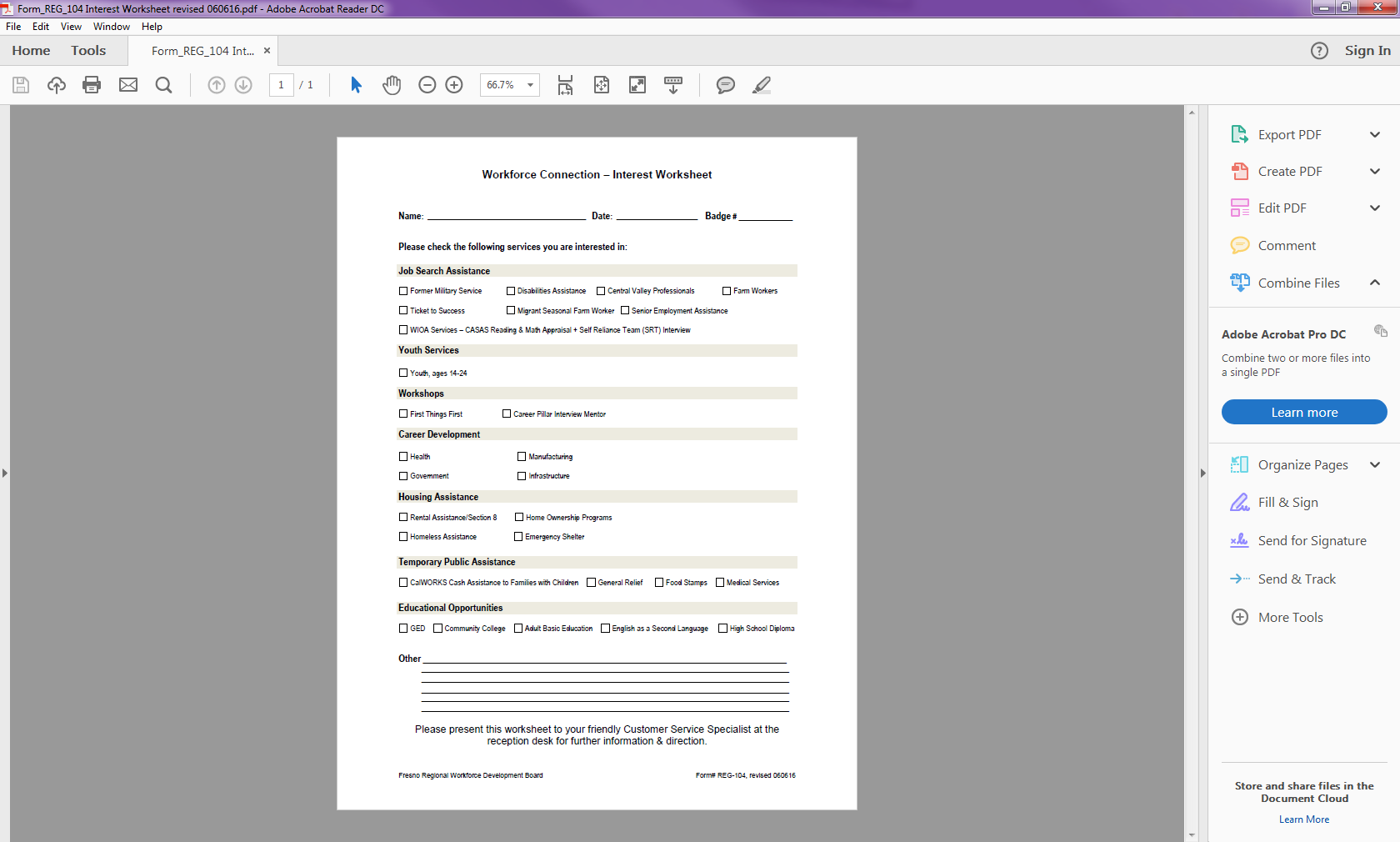 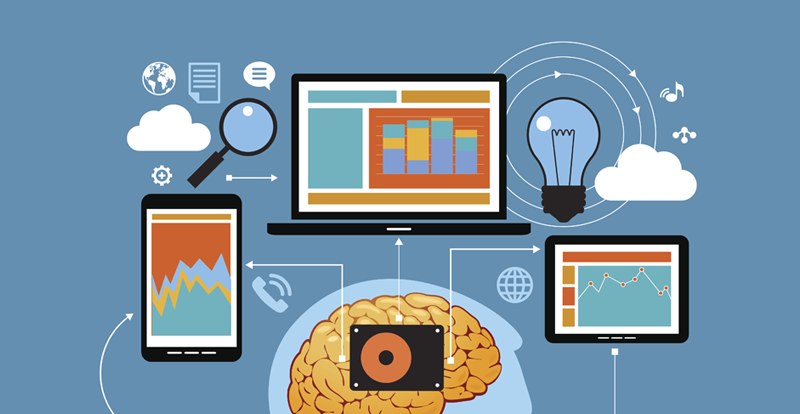 12
[Speaker Notes: We are going to review the various services that may be available to you.  Please pull out your Interest Worksheet form.  Do not check any boxes, you will check areas of interest as we review the following slides.]
Referencias para las Agencias Asociadas
Usted podria ser referido a otros servicios de acuerdo a sus necesidades:
EDD
Department of Social Services
Department of Rehabilitation 
Native Americans 
Housing Authority
Older Americans
Migrant Seasonal Farm Workers
Educational Opportunities
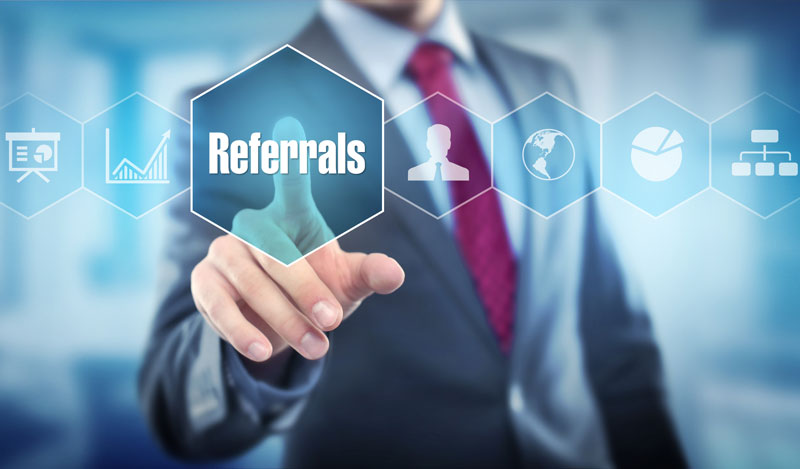 13
[Speaker Notes: Services are not guaranteed.  Final eligibility for services through these agencies will be determined by the individual agency.

Native American services
If you served in the military you may qualify for Veteran services through the Employment Development Department.  If eligible, you will receive priority in job referrals.  Intensive services may also be available.  If you are a Native American (American Indian, Alaskan Native, Native Hawaiian) you may qualify for services through the California Indian Manpower Consortium Inc.

DSS services – 

DOR services
The State of California Department of Rehabilitation (DOR) provides advocacy service resulting in employment and independent living and equality for individuals with disabilities such as physical or mental impairment. Rehabilitation counselors work with individuals with disabilities to determine which services will provide the best support to prepare for, find, or retain a job.  Examples of services include but are not limited to career education and training, job search and interview skills, career assessment and counseling, transportation, independent living skills, and assistive technology, such as, adaptive equipment, listening devices, etc.
 
Housing Authority

Older Americans 

EDD
Unemployment Claims -
Veterans Services -
CVP - If you are a professional, hold a four year degree or have management experience you may qualify for services through Central Valley Professional, otherwise known as CVP.  CVP is funded through EDD.  CVP offers a self-help job club designed to assist you with finding new employment opportunities.  You will need to attend a 5-day workshop that is held from 10am to 3pm and is only offered one week per month at no cost.  In addition to the workshop you will receive assistance on how to customize your resume, receive feedback from taped mock interviews, and obtain job leads through networking.  You will also be asked to volunteer 16 hours a month to the job club.]
Referencias para las Agencias Asociadas
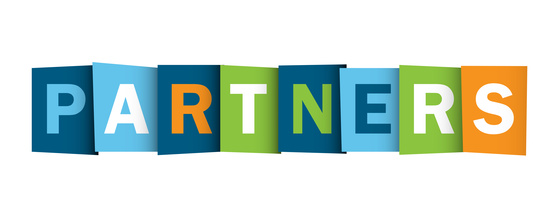 Ticket To Success
 WIOA Youth Services
EDD – Migrant Seasonal 
    Farm Worker Program
Small Business Development
     Center
Senior Employment Program (NCOA)
WIOA Individualized Career Services
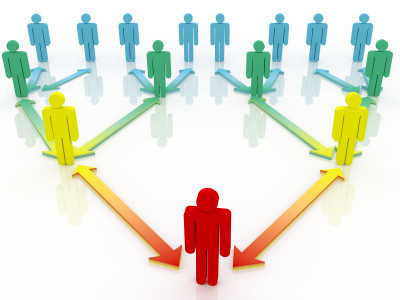 14
Asistencia con la Vivienda
La asistencia de vivienda para familias o individuos esta disponible para aquellos que califiquen:
Sección 8 – Ayuda con el pago de su renta
Programa para ser dueño de sus casa
¿Está interesado en comprar una casa?
HUD - Programas de propiedad de vivienda
¿Está usted sin hogar o necesita refugio?
Asistencia para personas sin hogar
Refugio de emergencia
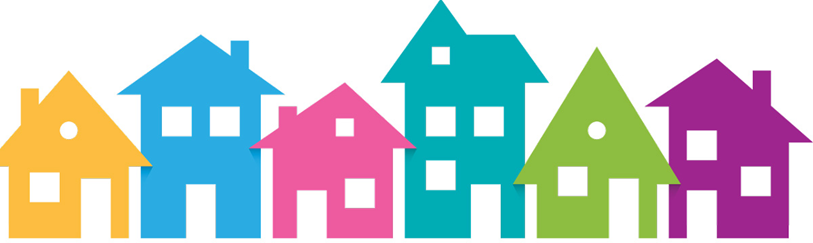 Asistencia Para Familias
Los siguientes servicios son proporcionados por el Departamento de Servicios Sociales del Condado de Fresno(DSS):
Asistencia Monetaria
TANF/CalWORKs
General Relief
Medí-Cal
Estampillas para Comida
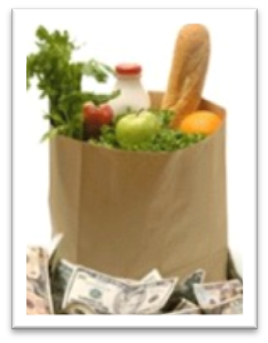 Oportunidades Educativas
¿Está usted interesado en conseguir su diploma de la secundaria o GED?
Escuela Secundaria de Adultos en Fresno
Escuela Secundaria de Adultos en Clovis 

¿Esta interesado en cursos de Colegio Comunitario 
Fresno City College
Clovis Community College
 West Hills College
Reedley College
¿Como puede obtener servicios?
Complete su Hoja de Interés y entregue a un Representante.
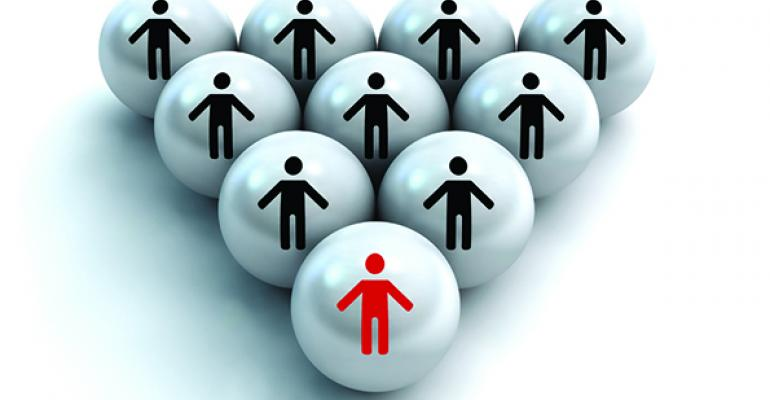 Para su informacion:
Cada programa tiene requisitos differentes de eligibilidad.
Se le daran referencias de acuerdo a sus intereses.
18
Servicios para Adultos & Trabajadores Desplazados
Servicios de Carrera Individualizados
Trabaje individualmente con un especialista en preparación para el empleo (ERS, por sus siglas en inglés) preparado para guiarle en el proceso y ayudarle con:
Orientación profesional
Evaluación del nivel de habilidad
Oportunidades de entrenamiento educativo
Clases de preparación para el trabajo y mejora de habilidades  
Servicios de Formación
Discuta con un especialista las opciones disponibles
Entrenamiento de habilidades ocupacionales
Formación en el Trabajo
Formación personalizada
Servicios de Apoyo
Basado en la necesidad del estudiante / solicitante de empleo, para ayudar con suministros, ropa y transporte necesarios para participar en el programa.
Ayuda para encontrar trabajo
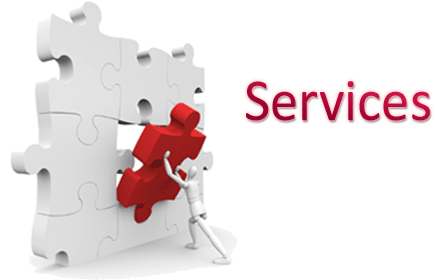 [Speaker Notes: Staff Assisted Services – you will need to meet WIOA requirements in order to access these services which may include Job Search Assistance, Educational Opportunities, and assistance with various barriers to employment, like Housing Assistance, child care assistance, and transportation needs.  These services may be provided by WFC or through referrals to other community resources 

Staff assisted services are not an entitlement,  services are available based on individual need and is determined on an individual basis. 

Remember, if you have access to staff assisted services you also have access to all of the Universal or Self- Directed services.

Job readiness workshops include: Help creating a resume, Reviewing do’s and don’ts for an interview, how to be aggressive with your job search, creating a cover letter, conducting an electronic job search, following up with an employer, and computer workshop.]
WIOA Servicios De Carrera Individualizados
Servicios De Formación
La Cámara de Comercio de los Estados Unidos estima que para el año 2018, el 63 por ciento de todos los empleos requerirá algún tipo de credencial de capacitación post-secundaria.
Basándose en su situación financiera, WIOA puede contar con recursos para ayudarle si no tiene la capacidad de cubrir el costo de artículos tales como: matrícula, libros de texto, uniformes, suministros, licencias y/o cuotas de certificación para capacitación en ocupaciones de la demanda.
Para ser considerado para una beca de entrenamiento, usted debe cumplir con todos los requisitos de evaluación mínima para la ocupación.
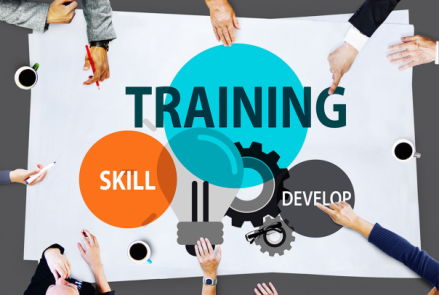 20
[Speaker Notes: Assessment requirements: To give you the best possible chance to succeed  in your chosen career goal we have established minimum assessment requirements for demand  occupations.  Please understand that we do not want to set you up for failure.

Your WorkKeys scores must meet minimum required for the occupation.  CASAS  Reading and Math scores must be at 9th grade or above for all training, except for Professional Truck Driver, which required 6th grade.]
¿Hay Expectativas?
Claro que las hay!
#1: WIOA no es un programa al cual tiene derecho
#2: 25Mil personas visitan el Centro cada año.  Solamente tenemos disponibilidad para proporcionar  servicios individualizados para una carrera a 1,500. 
#3: No todos califican para obtener servicios individualizados para una carrera o entrenamiento vocacional.
Si usted no califica para los servicios de WIOA lo dirigiremos a los mejores recursos posibles para asistirle con la busqueda de empleo.  Queremos prepararlo para que alcanze su meta de obtener y mantener un empleo. 
Seamos claros con lo que se require exactamente de USTED y lo que se espera de NOSOTROS.
21
[Speaker Notes: Explain what “entitlement” means

An entitlement is a guarantee of access to benefits based on established rights or by legislation, such as CalWorks, Food Stamps or SSI.  WIOA is not an entitlement program,  {ADD MININAL ELIGIBILITY VERBIAGE} being deemed eligible for the program does not guarantee you services. 

25K people visit the One Stop System each year.  We only have the ability to serve 1,500 in Individual Career services.  So those of you that  are referred to WIOA will be held to high standards.]
Nuestras Expectativas Para Usted
Compromiso a completar el proceso de preparacion para el empleo, conseguir y mantener un empleo. 

Dedicacion ya que se require que atienda a citas talleres, y la participacion en las actividades de busqueda de empleo.
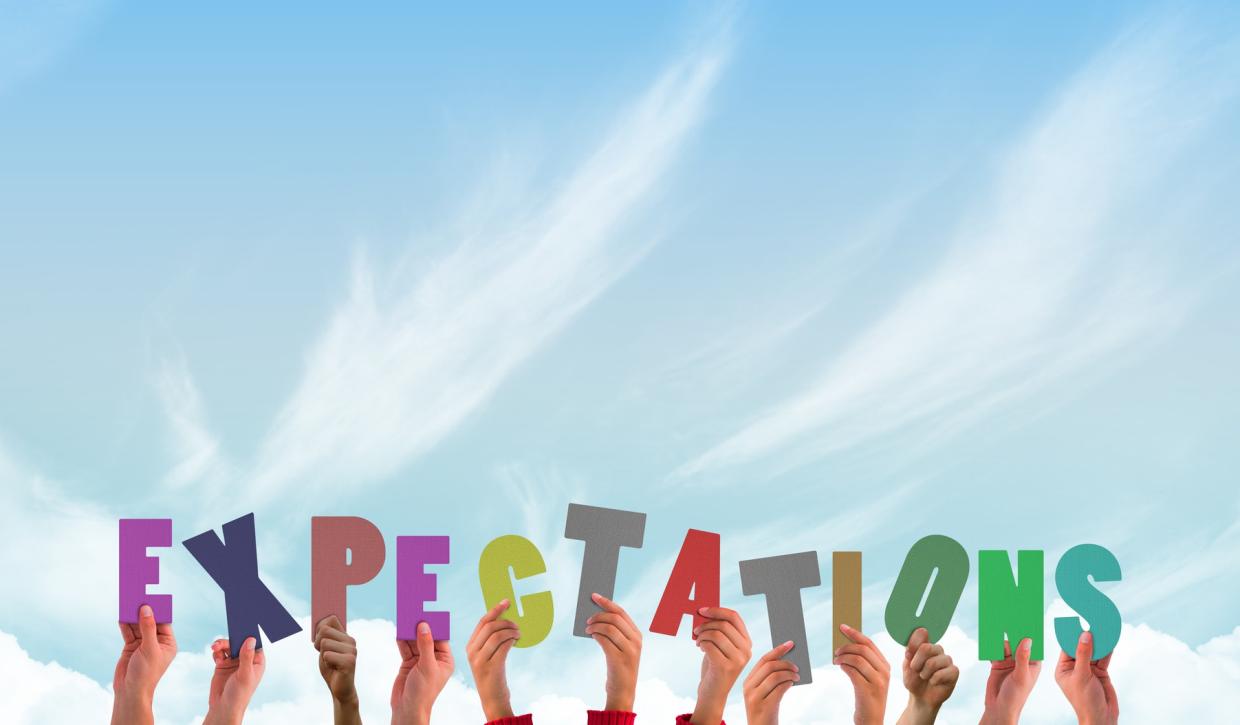 22
[Speaker Notes: Job placement is not guaranteed. 

During your participation  you will be required to demonstrate to us that you are the model employee and have what employers are seeking. This is why you will be required to sign the Job Seeker Participation Agreement.  We really want you to succeed.   

Discuss Job Seeker Agreement , which outlines the job seekers requirements for commitment, dedication and active participation while in the program.   It is the job seekers responsibility to comply with all requirements in the agreement.

Staff will conduct the initial review  of the Job Seeker Agreement at the time of enrollment into staff assisted services.  The job seeker will be required to sign the agreement.   

Please remember 25K people visit the One Stop System each year.  We only have the ability to serve 1,500 in Individual Career services.  The  is only  awarded to qualified job seekers that successfully complete the job readiness process.  So those of you that  are referred to WIOA will be held to high standards.]
Sus Expectativas Para Nosotros
Nosotros Podemos:
Evaluar sus habilidades y ayudarle a cerrar la apertura entre sus habilidades actuales y las habilidades que se requieren para el oficio que usted desea.

Asistirle personalmente y dirigirle a los recursos adicionales que son necesarios para ayudarle con la busqueda de empleo.

Asistirle Con:
El desarrollo de un plan individual de empleo
Conducir una busqueda de oficio para identificar su meta ocupacional 
Evaluando su preparacion para tomar un empleo
Preparandole para una busqueda de trabajo mas efectiva por medio de su participacion en la preparacion de empleo, talleres, creando un curriculum/resumen profesional, practicando la simulación de una entrevista, y dandole consejos para navegar las redes sociales y de internet relacionadas con la busqueda de empleo.
No se le podra ayudar con ofertas de empleo hasta que haya terminado la evaluacion y preparacion de empleo.
23
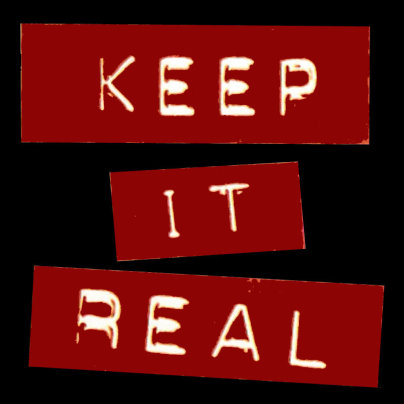 No Podemos…
No Podemos:
Asegurarle la ganancia de habilidades necesarias para conseguir empleo
Continuar con los servicios si no regresa las llamadas telefonicas, no viene as sus citas, o no mantiene su compromiso descrito en el Acuerdo de Participación de los Solicitantes de Empleo.
Mandarlo a un entrenamiento si no cumple los requisitos.
Ayudarle a tener exito con su busqueda de trabajo si no participa.
Negociar con empleadores o darle referencias de empleo si no completa el proceso de Preparacion para el Empleo.
24
Programa de Igualdad de Oportunidades
The Fresno Regional Workforce Development Board (FRWDB) es un programa de igualdad de oportunidades. Ayudas auxiliarias y servicios estan  disponibles por solicitud para personas con discapacidades o que no dominan el inglés.
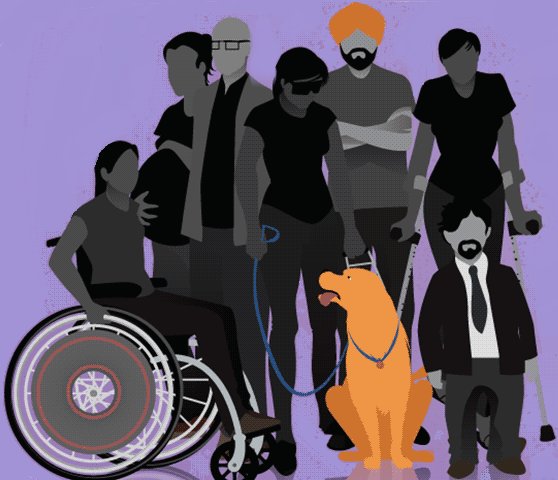 Conosca sus Derechos!
25
[Speaker Notes: Discuss the roles and responsibilities of an EO Officer and state the contact person for the One-stop and pass our Discrimination Summary Process Form QUA-031).]
¿ Como Obtener Servicios de Workforce Connection?
Cada programa tiene su propio criterio
Una referencia se puede proporcionar a la agencia apropiada según su interés.

“pagina de interés”
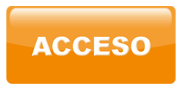 ¿ Preguntas?
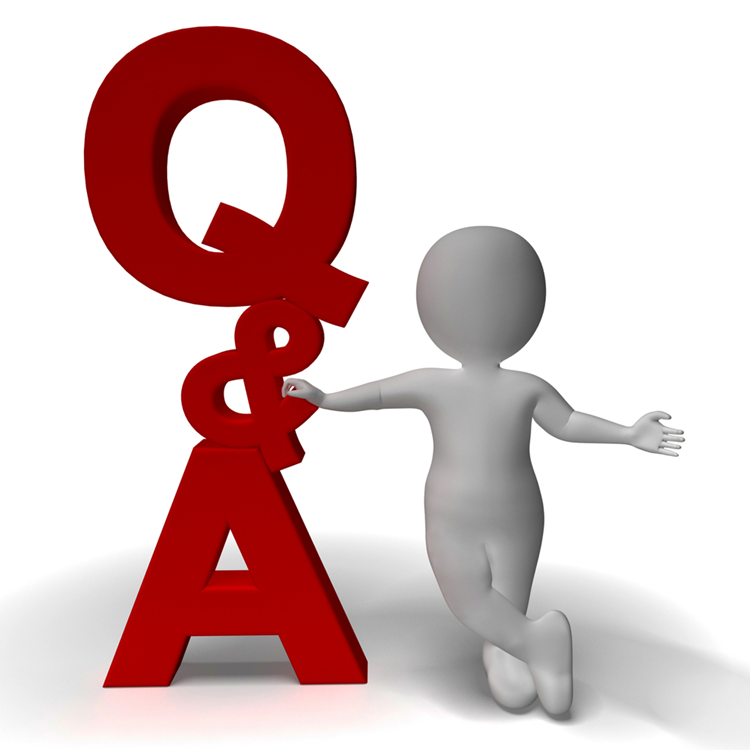 Pase un Buen Día!
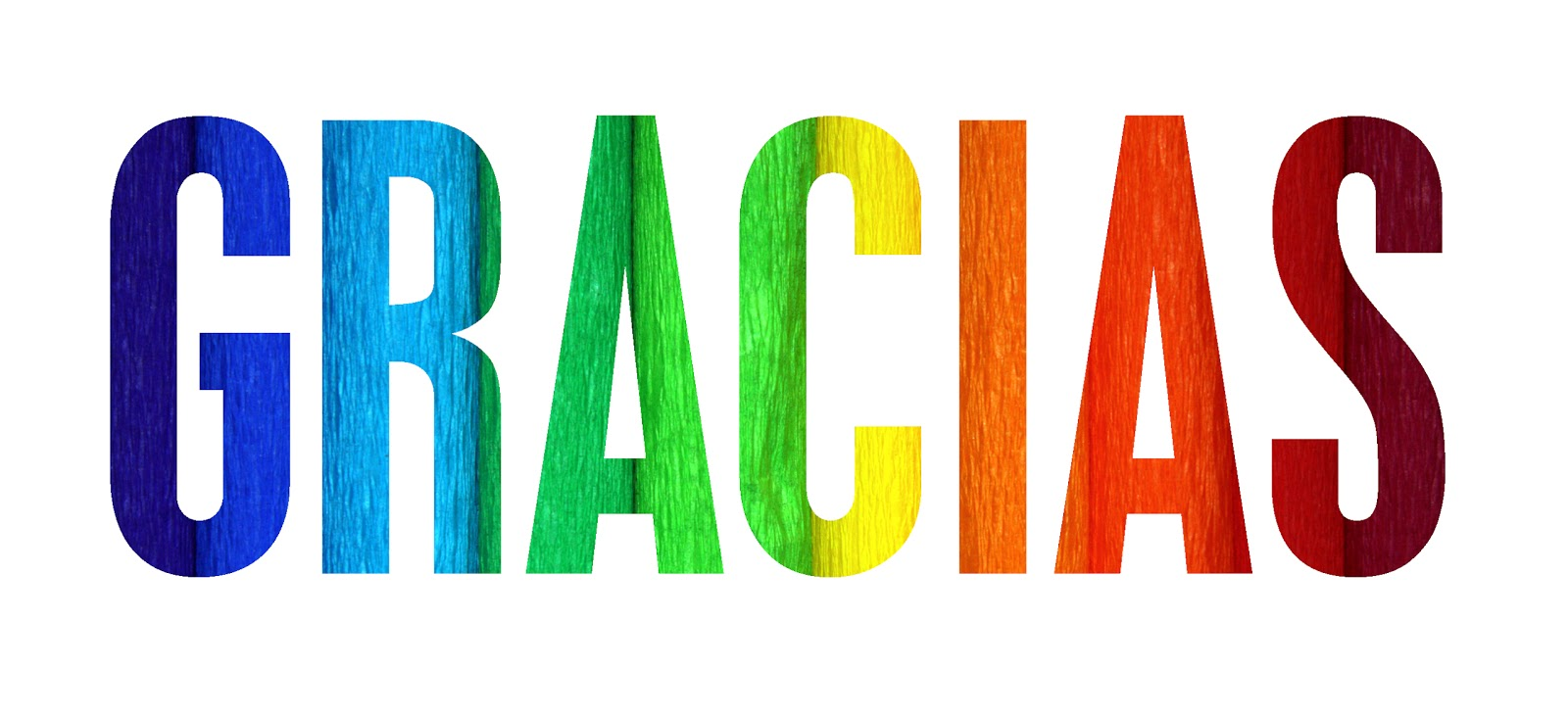